Zebranie Wiejskie15.03.2019
C
Zebrania Wiejskie Sołectwa Przyłękiw kadencji 2015 - 2019
Poprowadzono w kadencji 9 zebrań
23 kwietnia 2015
11 września 2015
19 luty 2016 (ponad 300 uczestników)
15 września 2016
21 kwietnia 2017
1 września 2017
20 kwietnia 2018
14 września 2018
15 marca 2019
Wycieczki Sołectwa Przyłękiw kadencji 2015 - 2019
Organizacja 5 wycieczek
24 września 2016 (Biskupin – Gniezno)
12 listopada 2016 (Gdynia – Aquapark Reda)
3 czerwca 2017 (Poznań – Termy Maltańskie)
23 września 2017 (Gdańsk – Sopot)
10 listopada 2018 (Warszawa)
Inwestycje oświetleniowe na terenie Sołectwa Przyłęki w kadencji 2015-2019
Budowa oświetlenia: 
ul. Przyrodnicza – 4 lampy (2015r. – 11 000,00 zł.) Budżet Sołecki
ul. Wczasowa – 5 lamp (2016r. – 20 877,00 zł.) Budżet Sołecki
Projekt w kwocie ok. 2000,00 zł. opłacili mieszkańcy ul. Wczasowej
ul. Szuwarowa  - rozbudowa oświetlenia (2016r. – 123,00 zł.) Budżet Sołecki
ul. Szuwarowa – 1 lampa (2017r. – 5 456,00 zł.) Budżet Sołecki
Plac zabaw – 2 lampy (2017r. – 2 000,00 zł.) Budżet Sołecki

Projekty
Od 2017 do 2019 roku wykonano projekty oświetlenia ulic: Jasna, Usługowa, Pokosowa, Kąpielowa, W trakcie projektowania: ul. Bystra, Wodna, Boczna (koszt max 20 000 zł.) Budżet Sołecki
SUMA 57 456,00 zł.
Oświetlenie zadania na 2019r.
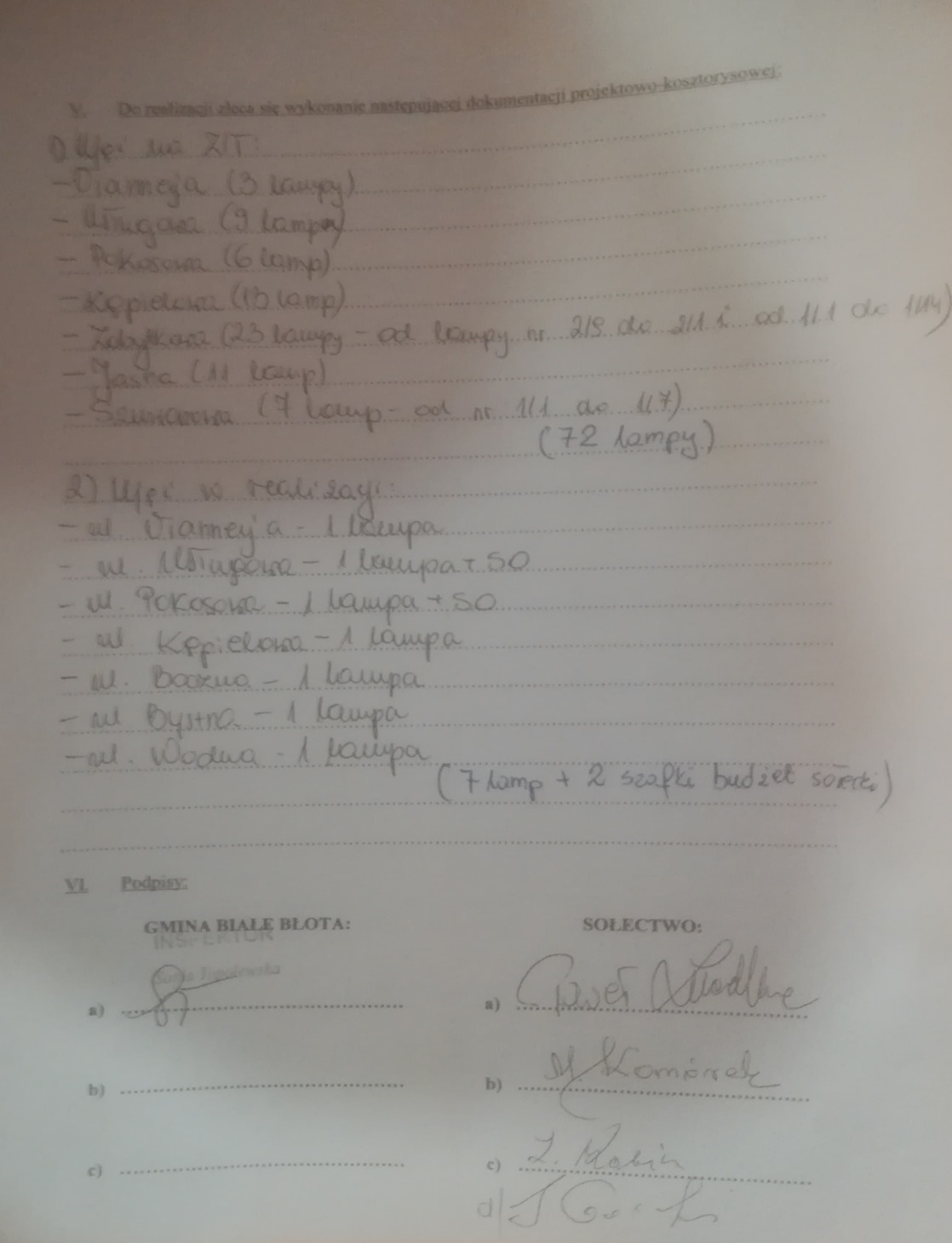 Zlecenie projektów oświetlenia ulic do realizacji w 2019 roku
Pozostałe inwestycje w kadencji rok 2015
Montaż monitoringu, koszt 2 964,30 zł. Budżet Sołecki
Budowa obiektu sportowo-świetlicowego, I etap, koszt 11 980,20 zł. Budżet Gminy
Budowa ul. Zabytkowej, koszt 141 774,03 zł. Budżet Gminy

SUMA 156 718,53
Pozostałe inwestycje w kadencji rok 2016
Budowa placu zabaw, koszt 18 000,00 zł.  5 000,00 zł. Budżet Sołecki, 
   4 000,00 zł. Budżet Gminy,    9 000,00 zł. Stow. na Rzecz Rozwoju Przyłęk
Zakup gablot sołeckich, koszt 2 203,00  zł. Budżet Sołecki
Budowa ul. Zabytkowej, koszt 674 499,54 zł. Budżet Gminy
	SUMA 694 702,54 zł.
Pozostałe inwestycje w kadencji rok 2017
Budowa sprzętu fitness I etap Plac Zabaw5 270,00 zł. Stow. na Rzecz Rozwoju Przyłęk7 052,79 zł. Budżet Gminy
Budowa ul. Jałowcowej, koszt 185 262,05 zł.
     Budżet Gminy
Budowa obiektu sportowo – świetlicowego II etap, 1 000 000,00 zł. Budżet Gminy
Budowa podjazdów do budynków szkolnych dla osób niepełnosprawnych, koszt 15 621,33 zł.
    Budżet Gminy
SUMA 1 213 206,17zł.
Pozostałe inwestycje w kadencji rok 2018
Dotacja dla Powiatu Bydgoskiego na wykonanie projektu chodnika ul. Antoniego Przysieckiego, koszt 40 000,00 zł. Budżet Gminy
Projekt termomodernizacji budynku Szkoły w Przyłękach, koszt 33 879,40 zł. Budżet Gminy
Budowa obiektu sportowo – świetlicowego III etap, koszt 2 424 724,99 zł. Budżet Gminy
Aktualizacja kosztorysu ul. Przyrodnicza i ks. Jana Vianneya, koszt 2 706,00 zł. Budżet Gminy
 Budowa sprzętu fitness II etap Plac Zabaw, koszt6000 ,00zł. Budżet Sołectwa 1793,28 zł. Budżet Gminy
SUMA 2 509 103,67zł.
Pozostałe inwestycje w kadencji rok 2019
Dotacja dla Powiatu Bydgoskiego do wykonania chodnika w ul. Antoniego Przysieckiego, środki 615 000,00 zł. Budżet Gminy
Termomodernizacja budynków Szkoły w Przyłękach, środki 1 777 994,88 zł. Budżet Gminy
Budowa drogi ul. Przyrodnicza 50 000,00 zł.
Modernizacja placu zabaw, zakup kolejnych elementów 
    środki 5 000,00 zł. Budżet Sołecki
Oświetlenie 95 000,00 zł. środki Budżet Sołecki

SUMA 2 542 994,88zł.
Budżety Sołeckie 2015-2019
2015r. –   22 493,00 zł.
2016r. –   33 953,59 zł.
2017r. –   35 173,70 zł.
2018r. –   41 302,54 zł.
2019r. –   45 531,30 zł.
 SUMA  – 178 454,13 zł.
Kwoty dla Sołectwa Przyłęki wydatkowane w kadencji 2015-2019
7 154 181,79 zł.
Budżet Sołecki 2018 rok - realizacja
Oświetlenie 30 000 zł + Urząd Gminy 30 000 zł. - kwota 60 000 zł. przeniesiona do budżetu na 2019r.
Strona internetowa, utrzymanie, opłaty 302,54 zł, - wydatkowano 300,00 zł.
Zakup dodatkowych elementów placu zabaw kwota 6 000,00 zł.- wydatkowano 6 000,00 zł.
Festyn rodzinny kwota 5 000,00 zł. wydatkowano 5 000,00 zł. tj. 
	- Występ artystyczny umowa o dzieło                 879,00 zł.
	- Piekarnia Łabiszyn FV 2929                               92,93 zł.
	- Grin Land dmuchańce 20/2018                     2 200,00 zł.
	- Moto Wszołek kawiarnia 10/6/2018               1 500,00 zł.
	- Biedronka 470701462/06/18                             307,93 zł.
	- ZAIKS FV/M/209/2018/06/0022                          20,14 zł.
	    		SUMA			        5 000,00 zł. 
	RAZEM   2018r.                                             41 302,54 zł.
Działania na terenie Sołectwa Przyłęki w 2018 i 2019 roku
6 styczeń 2018r. VI Kolędowanie z Orszakiem Trzech Króli – organizator Stowarzyszenie na Rzecz Rozwoju Przyłęk
20 kwietnia 2018r. Zebranie Wiejskie
9 maja 2018r. Szczepienie Zwierząt
26 maja 2018r. VI Rodzinna Majówka Rowerowa – organizator Stowarzyszenie na Rzecz Rozwoju Przyłęk
31 maja 2018r. Budowa ołtarza na uroczystość Bożego Ciała
09 czerwca 2018r. Festyn Rodzinny
14 wrzesień 2018r.  Zebranie Wiejskie
21,22,24,28 września 2018r. Przeglądy Kominiarskie - organizator Stowarzyszenie na Rzecz Rozwoju Przyłęk
22 września 2018r. Gminne Święto Latawca
10 listopada 2018r. Wycieczka Warszawa
6 styczeń 2019r. VII Kolędowanie z Orszakiem Trzech Króli – organizator Stowarzyszenie na Rzecz Rozwoju Przyłęk przekazano 631,30 zł. 
W trakcie roku przynajmniej raz na 2 miesiące odbywały się spotkania z Radą Sołecką na których omawiano bieżące problemy w miejscowości. 
Pobór podatków 4 razy w roku do 15 marca, 
15 maja, 15 września i 15 listopada
OBWIESZCZENIE WÓJTA GMINY
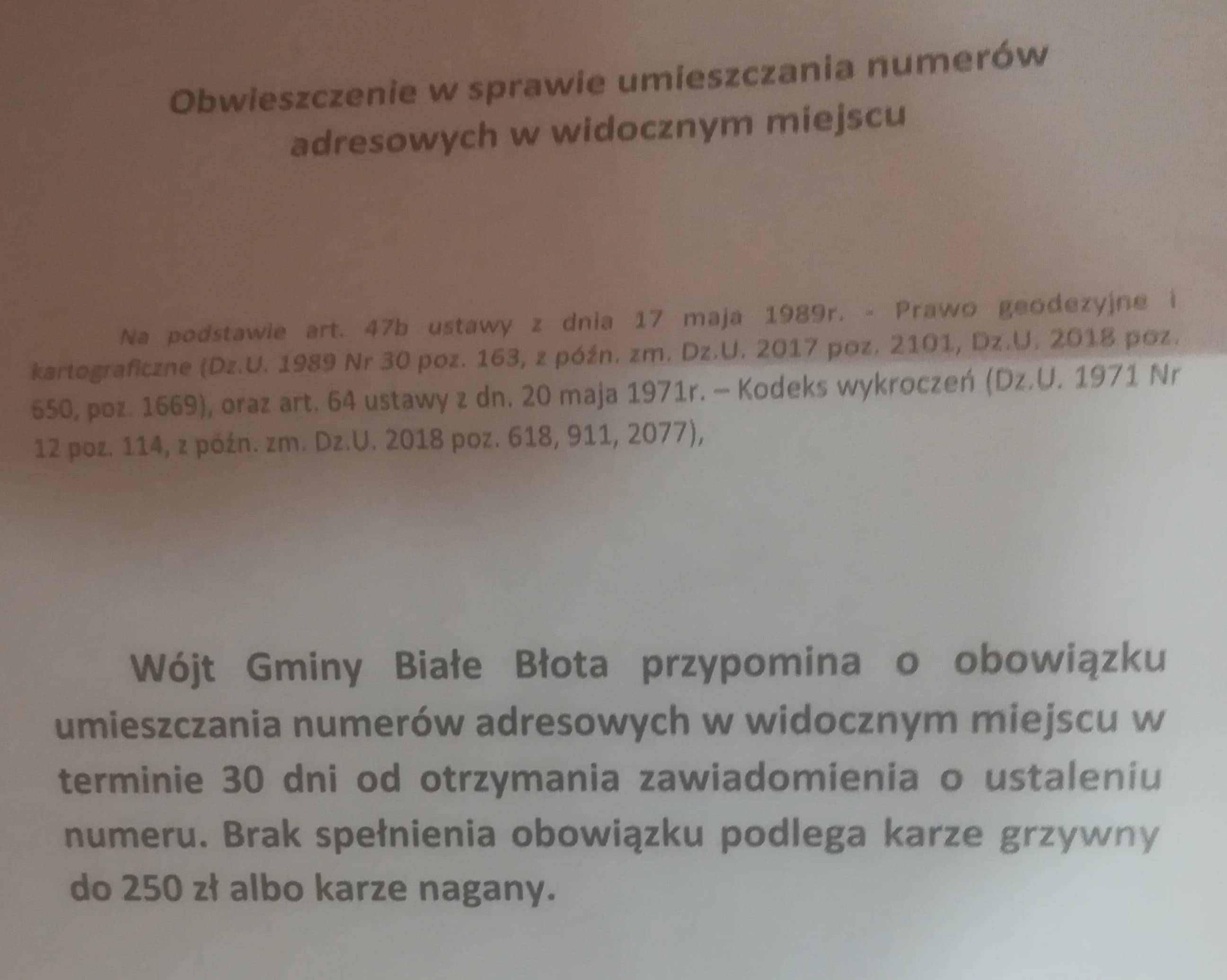 Dziękuję za uwagę!!!